Effective Networking in the Virtual Business World
Devon Clymer
Agenda
Introduction
What is Networking
Virtual Networking Tools
Virtual Networking Events
AIChE Resources
Next Steps/Looking Forward
Q+A
Networking Breakout Sessions
A Short Introduction
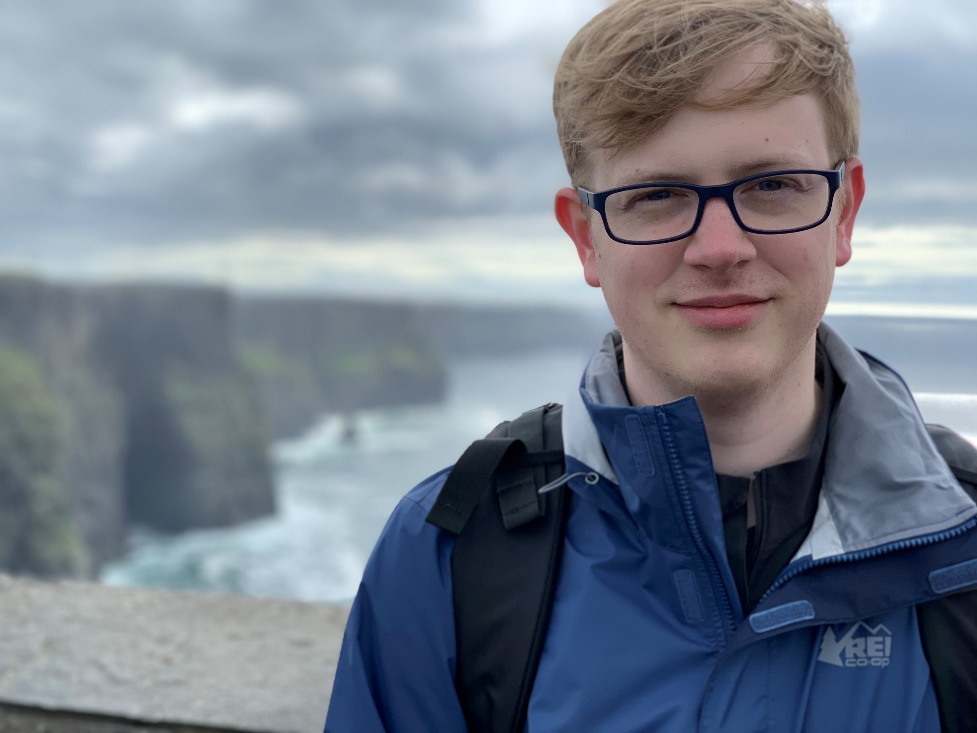 Born in Lancaster, PA. Grew up in Augusta, GA. Lived in Greenville, SC since 2013

Graduated from Georgia Tech in 2013 with degree in Chemical Engineering

Started working at Jacobs/CH2M in 2013
Originally started in Specialty Chemical Industry
Worked in the Microelectronics field for the past 2.5 years

Enjoys being a traveling, cycling, photography, video games, and is a proud cat-dad.
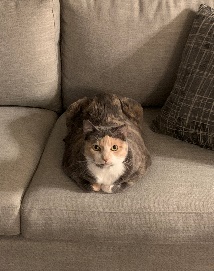 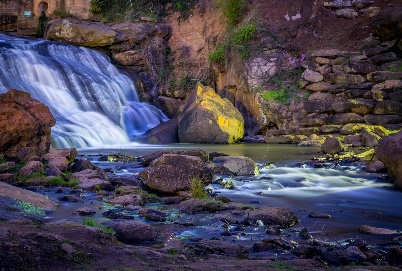 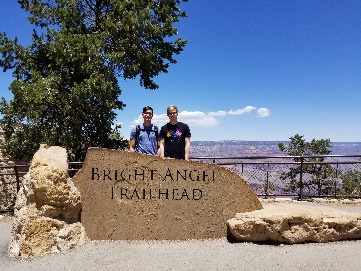 3
©Jacobs 2020
What is Networking?
What is Networking?
Definition:
The action or process of interacting with others to exchange information and develop professional or social contacts.


Basically:
Networking is about building new relationships with people and growing established relationships
5
©Jacobs 2020
Types of Networks
Professional Network
College
Coworkers
Customers/Clients
Suppliers/Vendors
Professional Societies
Personal Networks
School
Mutual Friends
Hobbies
6
©Jacobs 2020
Virtual Networking Tools
LinkedIn
LinkedIn is a digital business card
Will be the first/last thing people see at networking event

LinkedIn Best Practices
Professional Profile Picture
Background Photo
Strong Headline
Use Summary to tell your story
Highlight your experience
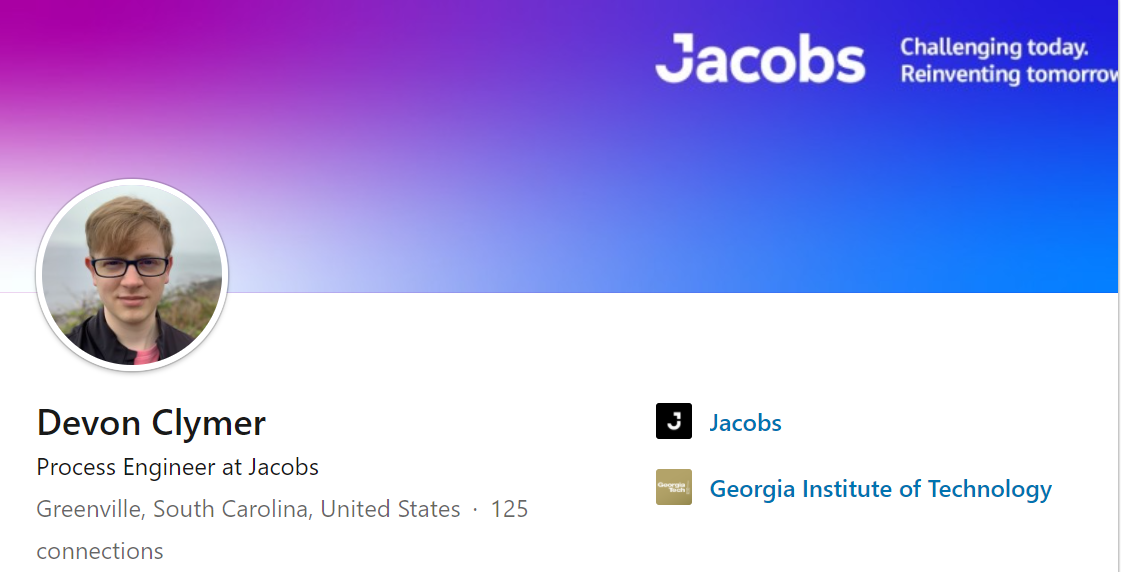 8
©Jacobs 2020
LinkedIn
Managing your Personal Brand
How others view your accomplishments, experience, capabilities, and potential

On LinkedIn
Be yourself
Be professional
Be relevant
Share what you are passionate about
Check your activity history
9
©Jacobs 2020
Virtual Collaboration Platforms
Zoom, RingCentral
Messaging/Video Conference Focused 
Breakout Rooms enabled

Microsoft Teams, Webex, Google Meet/Workspace
Integrated solutions
Messaging/Video Conferencing
Breakout Rooms
Google Meet: Included
Teams: Coming End-October
Webex: Included
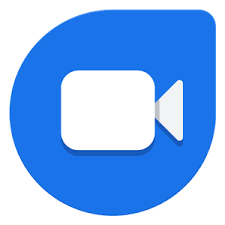 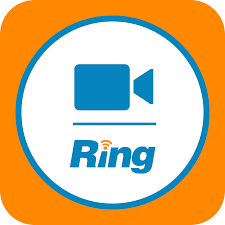 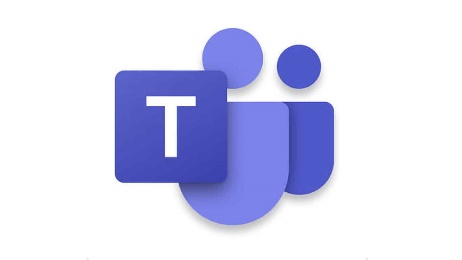 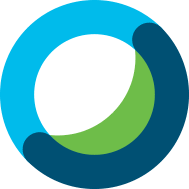 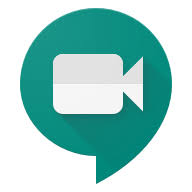 10
©Jacobs 2020
Virtual Networking Events
Virtual Networking Events - Hosting
-Think about the intention behind the event
Teambuilding
Sell or Educate your audience
Social Mixer for Professionals

Invite the right number of people
Breakout sessions

Make the Invite easy
Include calendar invite, App platform link, alert if download is needed
12
©Jacobs 2020
Virtual Networking Events - Hosting
Reach out to Attendees before the event
Share invite list – LinkedIn Link 

Allow time for socialization ahead of time

Have a flexible agenda
Introductions
Have specific questions ready

Stick to your schedule
Recommended 60-90 minutes
13
©Jacobs 2020
Virtual Networking Events - Participating
Provide Bio or LinkedIn link to organizers

Identify your networking goals
Expand your professional network
Team build with colleagues
Who are the key people/companies/brands to connect with?

Engage in Discussions
But don’t dominate group

Share participation on Social Media

Follow-up with any connections you made
14
©Jacobs 2020
AIChE Resources
Conny Walker
15
Networking on a Smaller Scale
Reach out to coworkers/connections
Company messenger application 
LinkedIn
Email

Spotlight someone on your team 

Stay active on LinkedIn
Share articles or posts on things you care about
Engage with others on their posts
16
©Jacobs 2020
Next Steps
Looking Forward – After Covid
Companies have made heavy investments in digital infrastructure 

Decentralized workforce

Mix of In-person and virtual events
Team build with coworkers in other offices
Interview, establish connections with students from non-local colleges

Multi-office teams more the norm
18
©Jacobs 2020
Questions?
19
Breakout Sessions
We will automatically assign you to a breakout room
Breakout Rooms can be accessed on your control panel


Will bring up the following menu:


To leave the breakout room, click ‘Leave Room’ on control panel

Don’t forget to unmute!
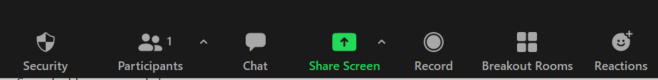 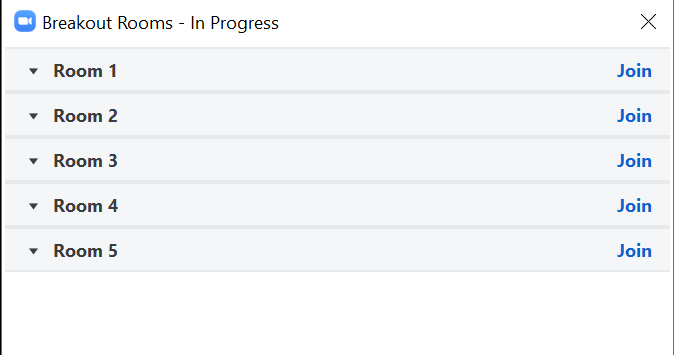 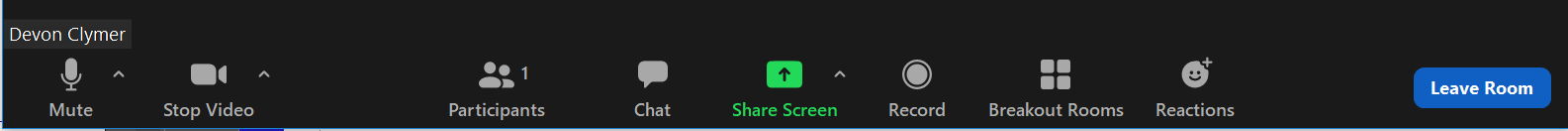